PHY 711 Classical Mechanics and Mathematical Methods
10-10:50 AM  MWF  Olin 103

Plan for Lecture 27:
Membrane vibrations (Chap. 8)
2-dimensional rectangular membrane
2-dimensional circular membrane
Other examples
10/29/2014
PHY 711  Fall 2014 -- Lecture 27
1
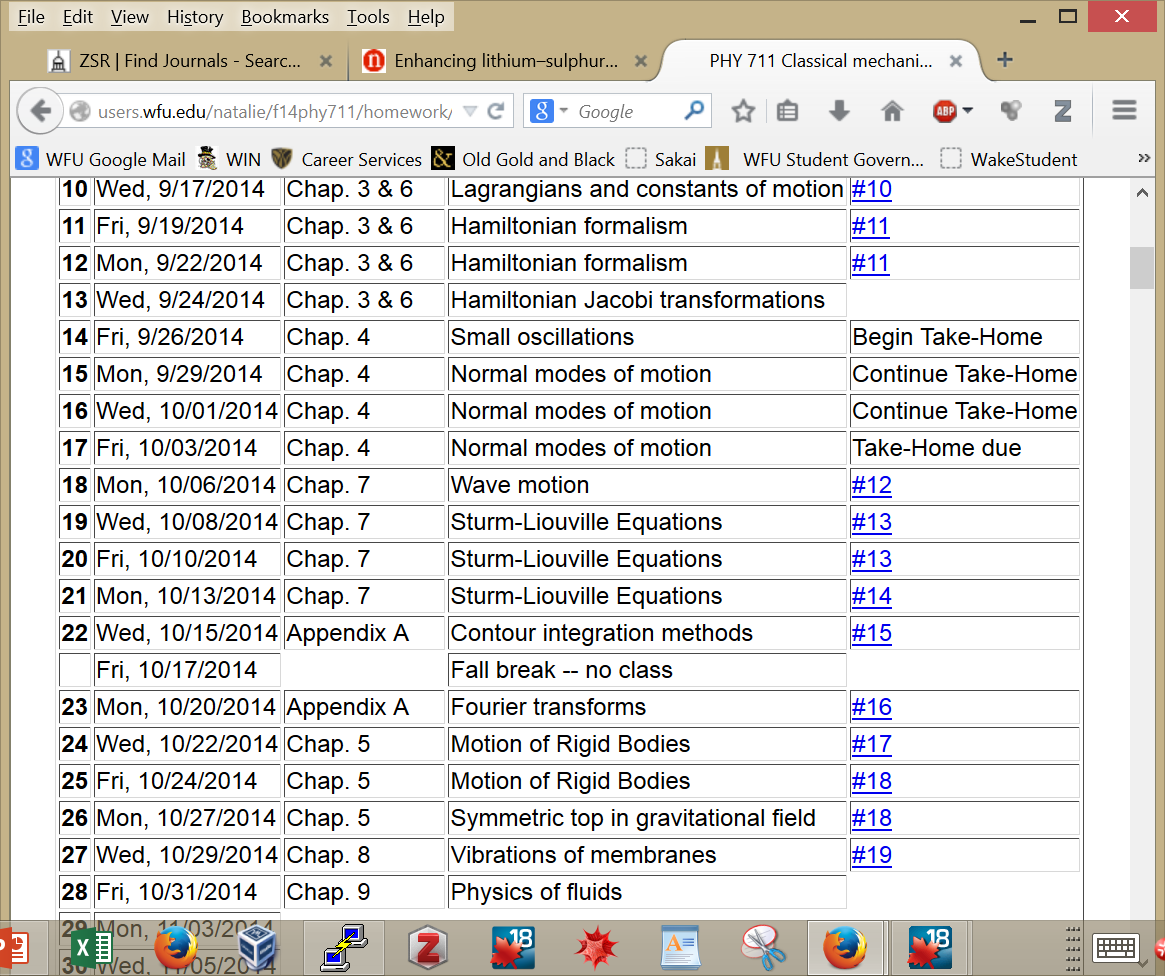 10/29/2014
PHY 711  Fall 2014 -- Lecture 27
2
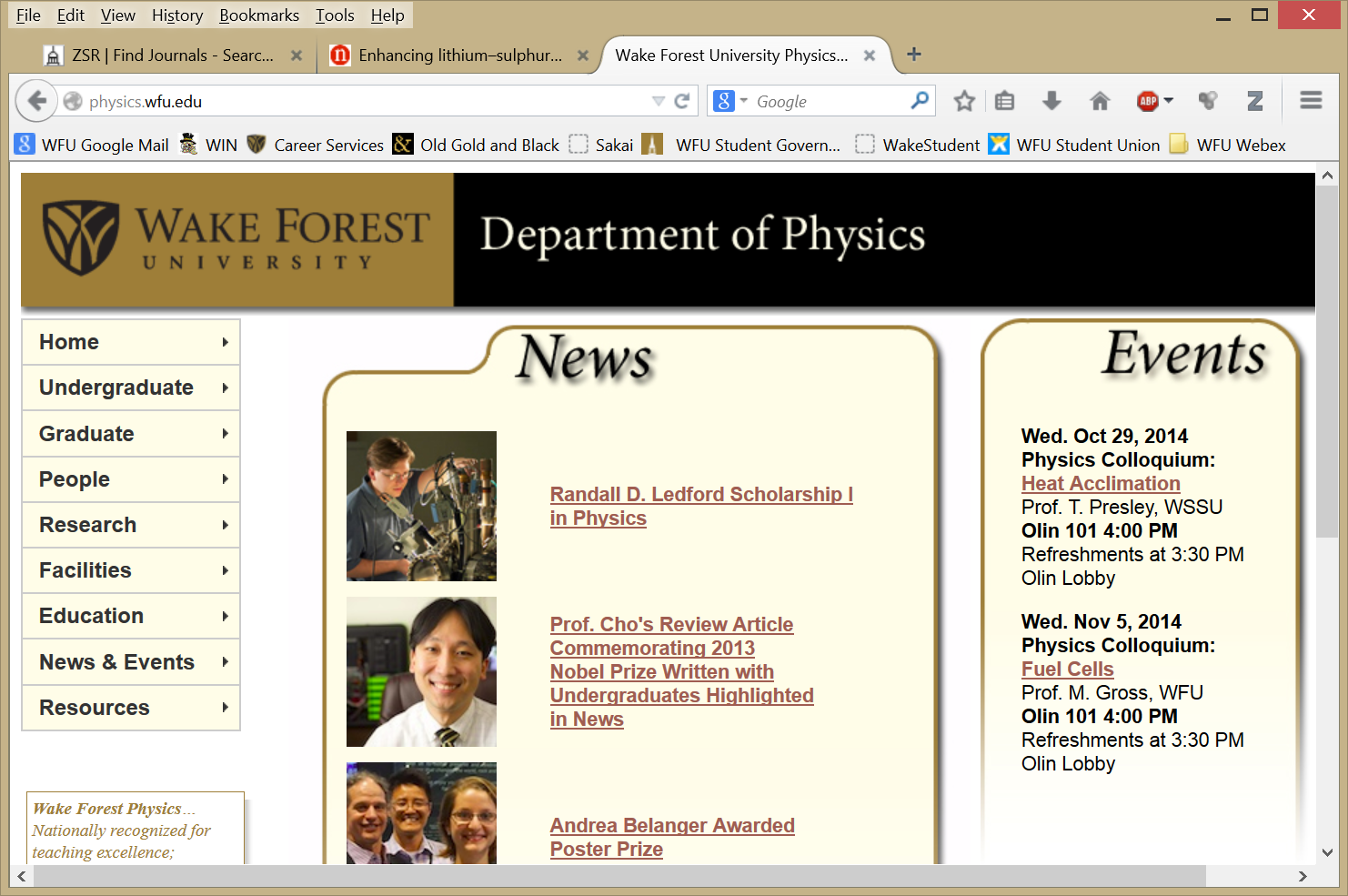 10/29/2014
PHY 711  Fall 2014 -- Lecture 27
3
Wave motion on a two-dimensional surface – elastic membrane (transverse wave; linear regime).
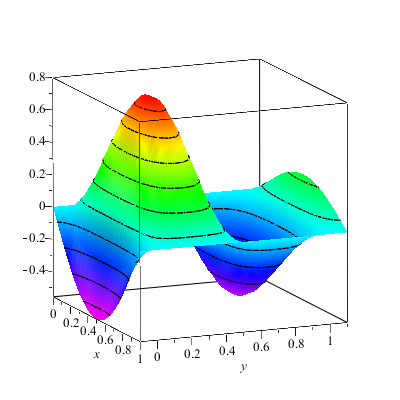 u(x,y,t)
10/29/2014
PHY 711  Fall 2014 -- Lecture 27
4
Consider a rectangular boundary:
b
a
10/29/2014
PHY 711  Fall 2014 -- Lecture 27
5
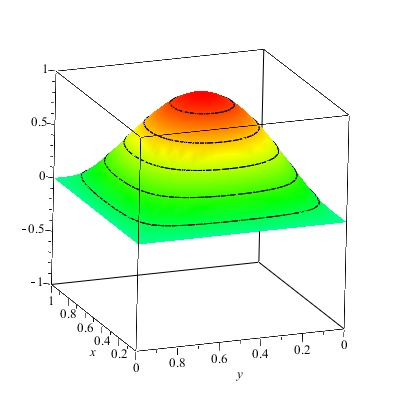 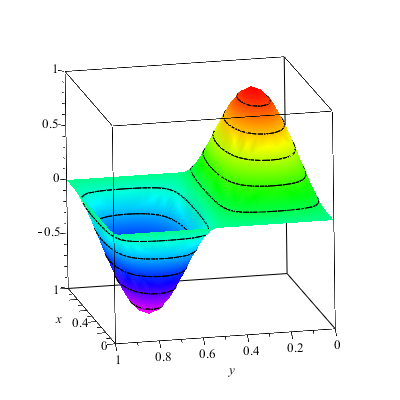 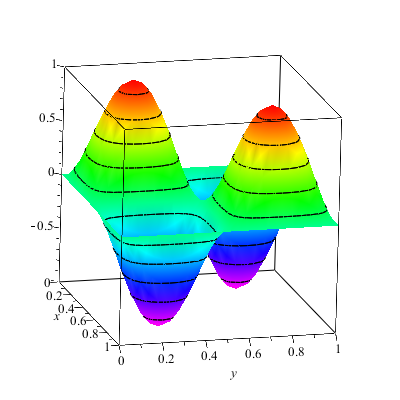 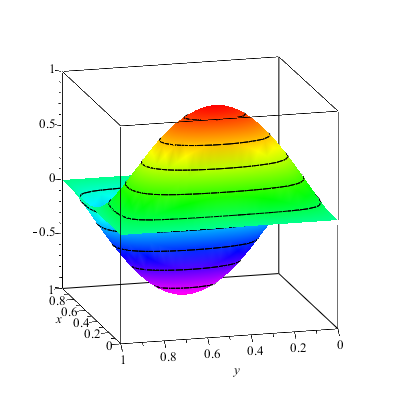 10/29/2014
PHY 711  Fall 2014 -- Lecture 27
6
More general boundary conditions:
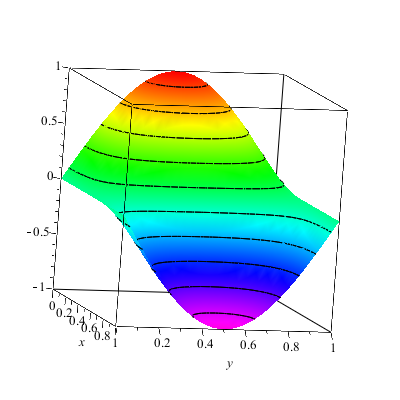 10/29/2014
PHY 711  Fall 2014 -- Lecture 27
7
Consider a circular boundary:
R
10/29/2014
PHY 711  Fall 2014 -- Lecture 27
8
Consider circular boundary -- continued
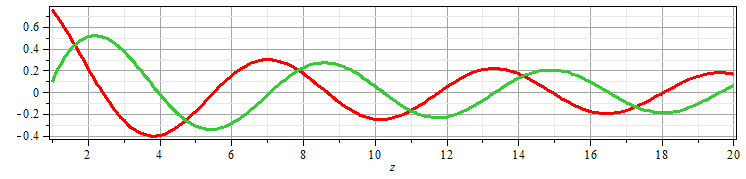 10/29/2014
PHY 711  Fall 2014 -- Lecture 27
9
Some properties of Bessel functions
10/29/2014
PHY 711  Fall 2014 -- Lecture 27
10
http://dlmf.nist.gov/
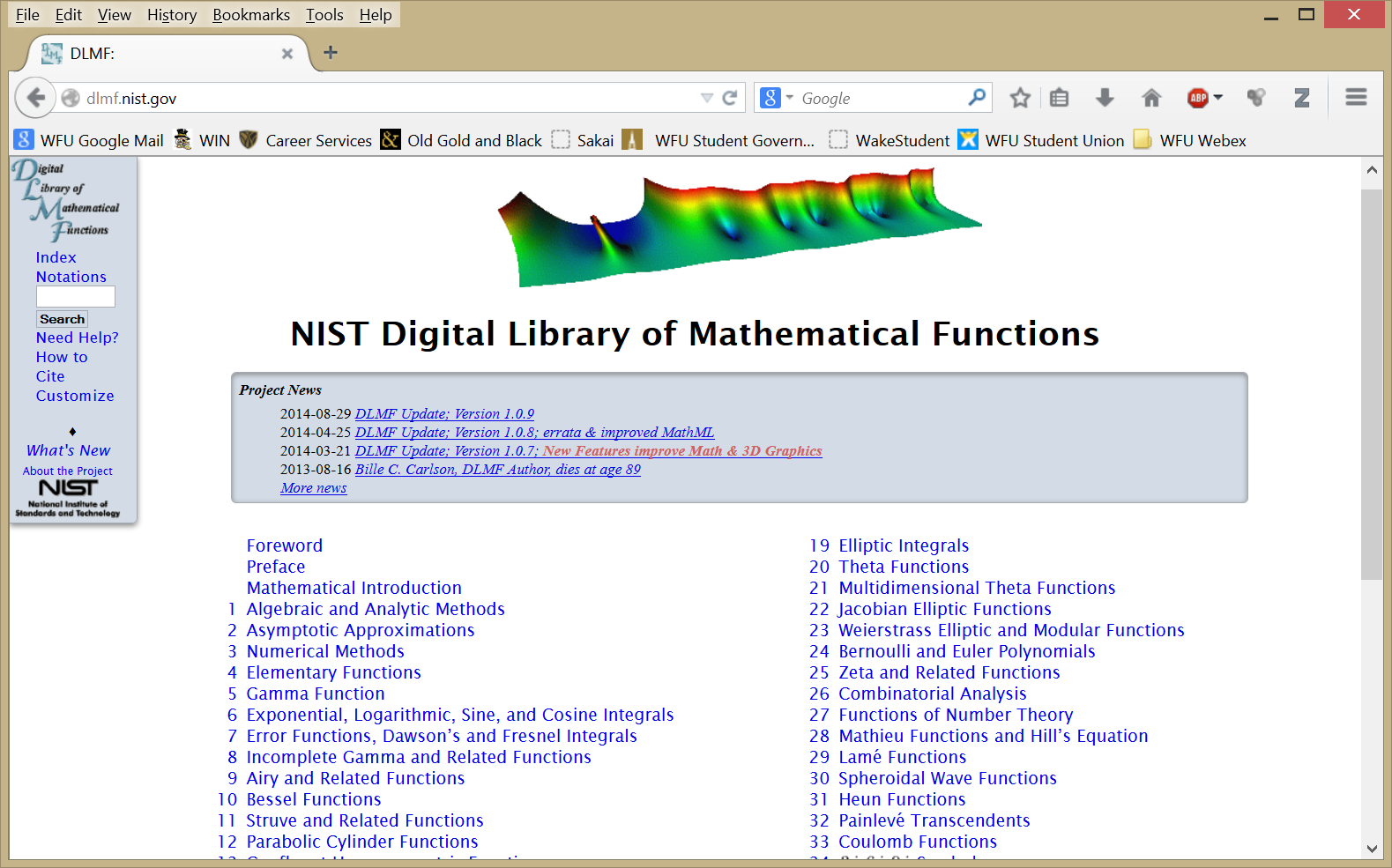 10/29/2014
PHY 711  Fall 2014 -- Lecture 27
11
Series expansions of  Bessel and Neumann functions
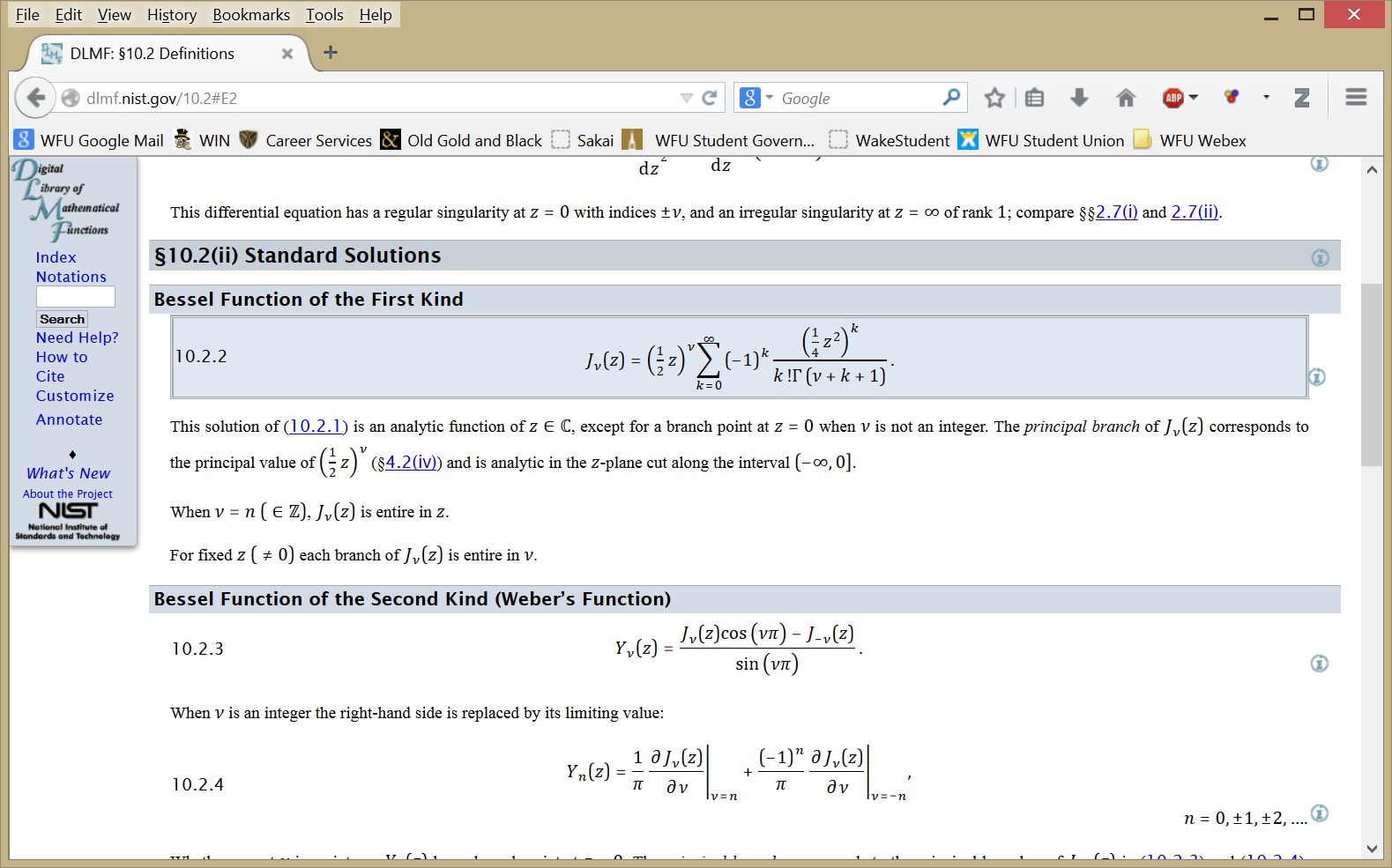 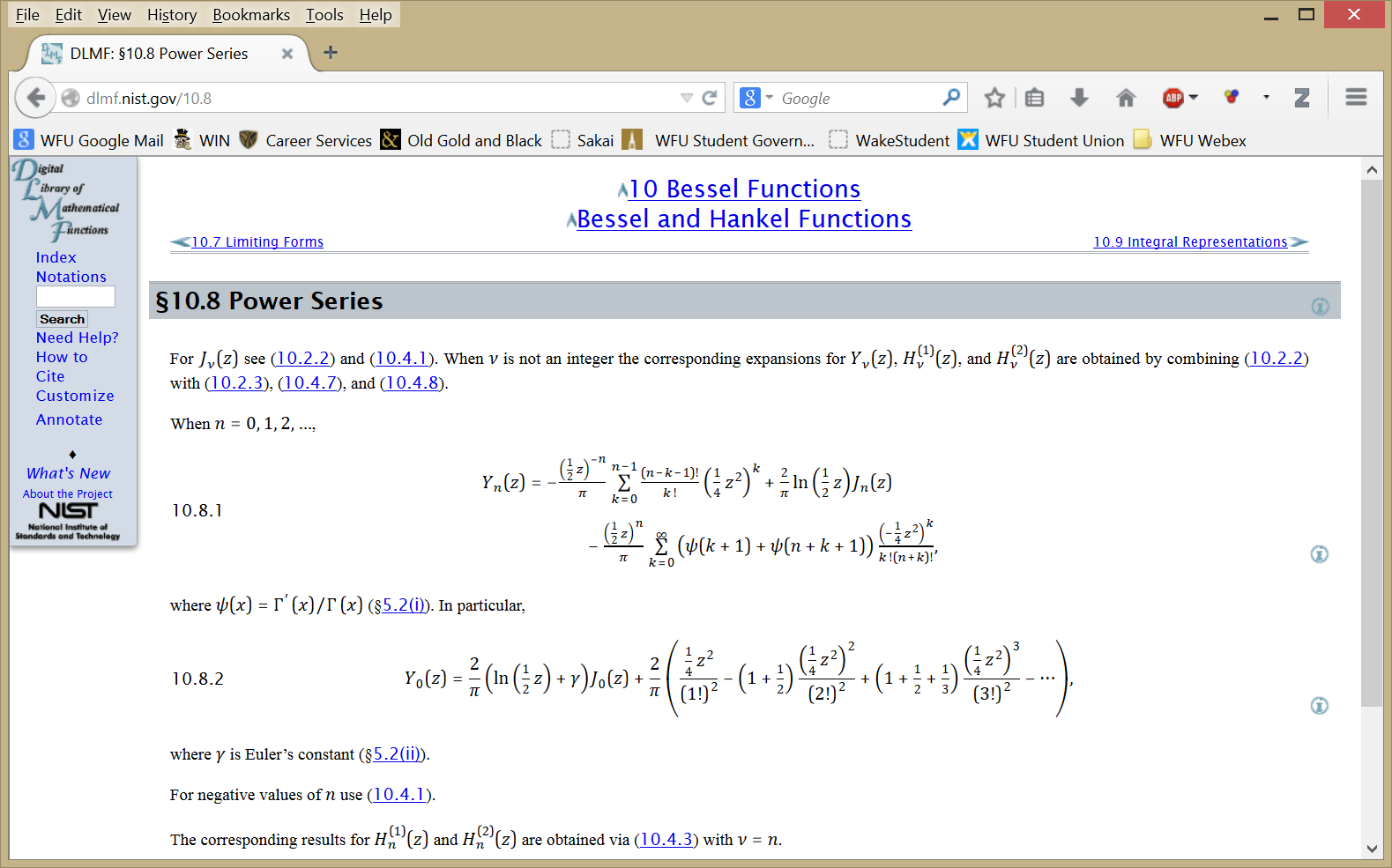 10/29/2014
PHY 711  Fall 2014 -- Lecture 27
12
Some properties of Bessel functions -- continued
10/29/2014
PHY 711  Fall 2014 -- Lecture 27
13
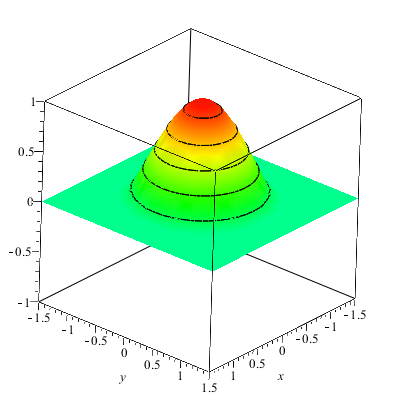 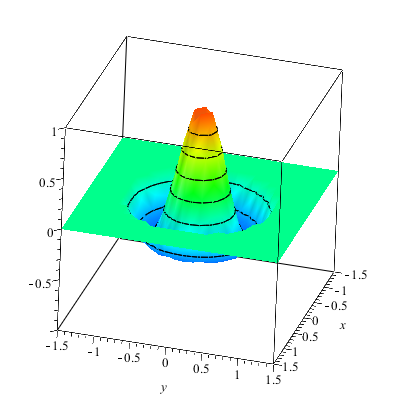 10/29/2014
PHY 711  Fall 2014 -- Lecture 27
14
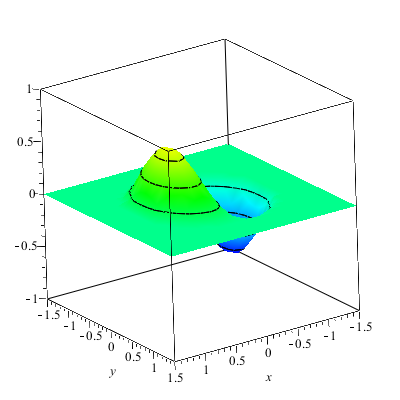 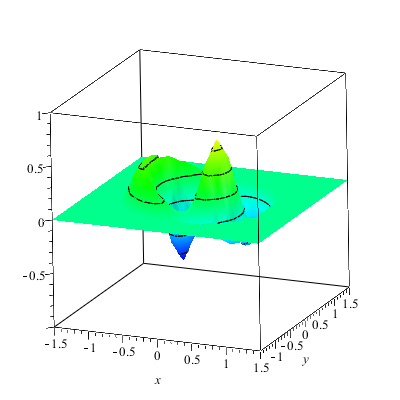 10/29/2014
PHY 711  Fall 2014 -- Lecture 27
15
More complicated geometry – annular membrane
a
b
10/29/2014
PHY 711  Fall 2014 -- Lecture 27
16
Consider circular boundary -- continued
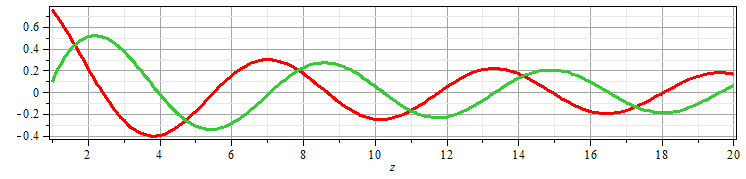 10/29/2014
PHY 711  Fall 2014 -- Lecture 27
17
Normal modes of an annular membrane -- continued
a
b
10/29/2014
PHY 711  Fall 2014 -- Lecture 27
18
Normal modes of an annular membrane -- continued
a
b
10/29/2014
PHY 711  Fall 2014 -- Lecture 27
19
Normal modes of an annular membrane -- continued
a
b
10/29/2014
PHY 711  Fall 2014 -- Lecture 27
20
Analysis for m=0:
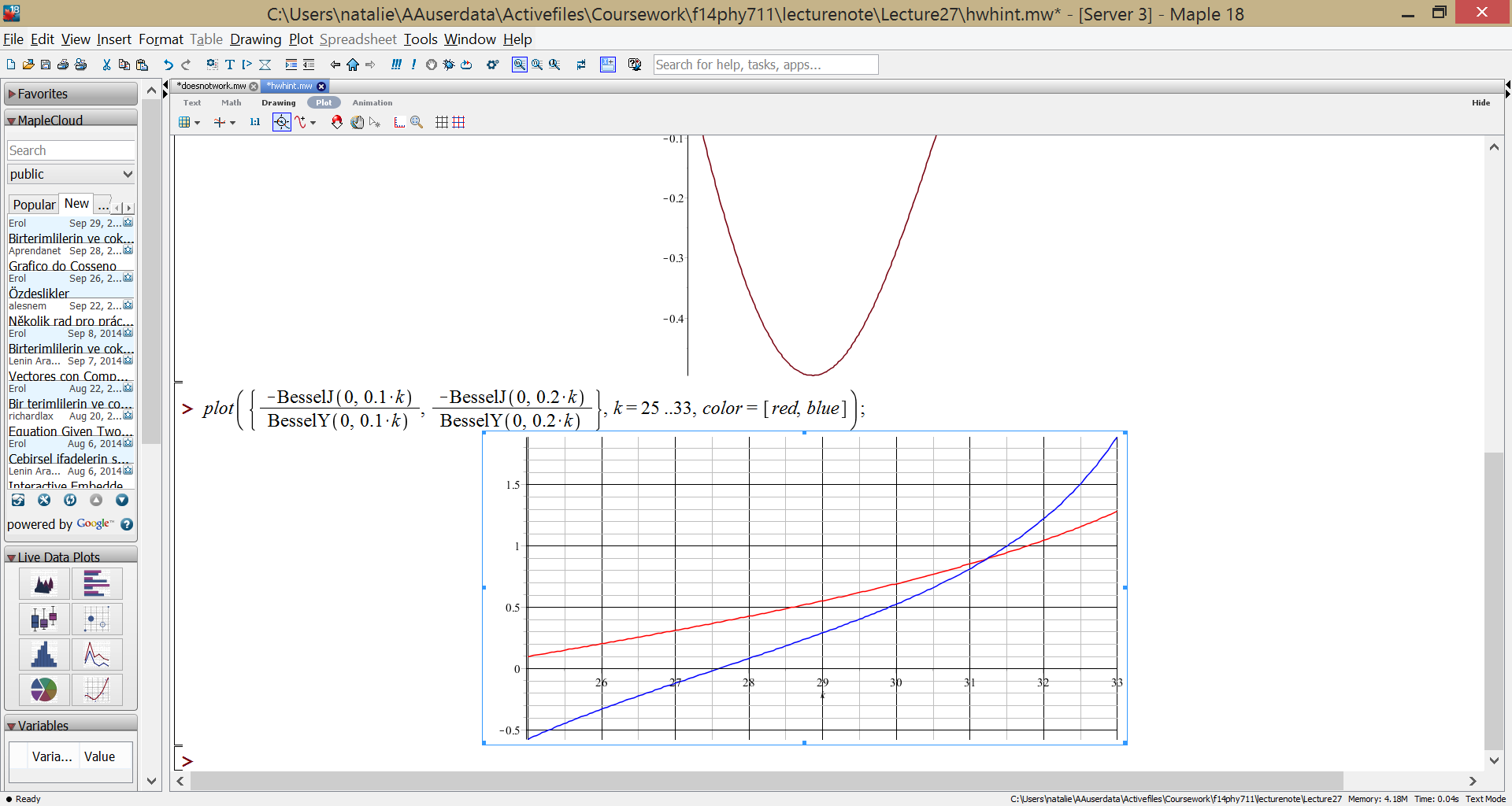 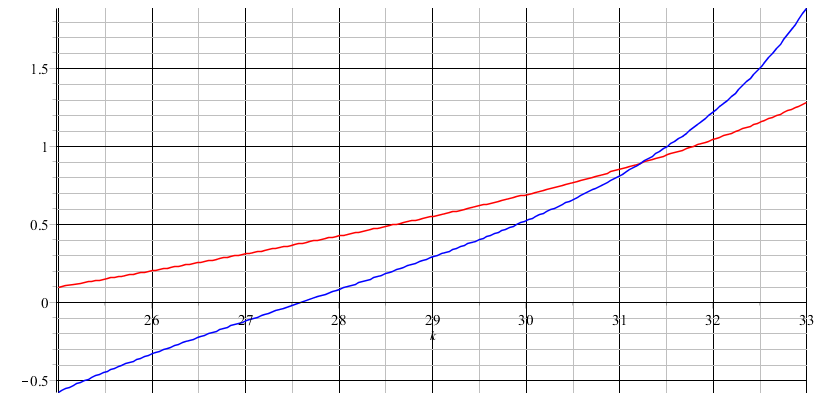 10/29/2014
PHY 711  Fall 2014 -- Lecture 27
21
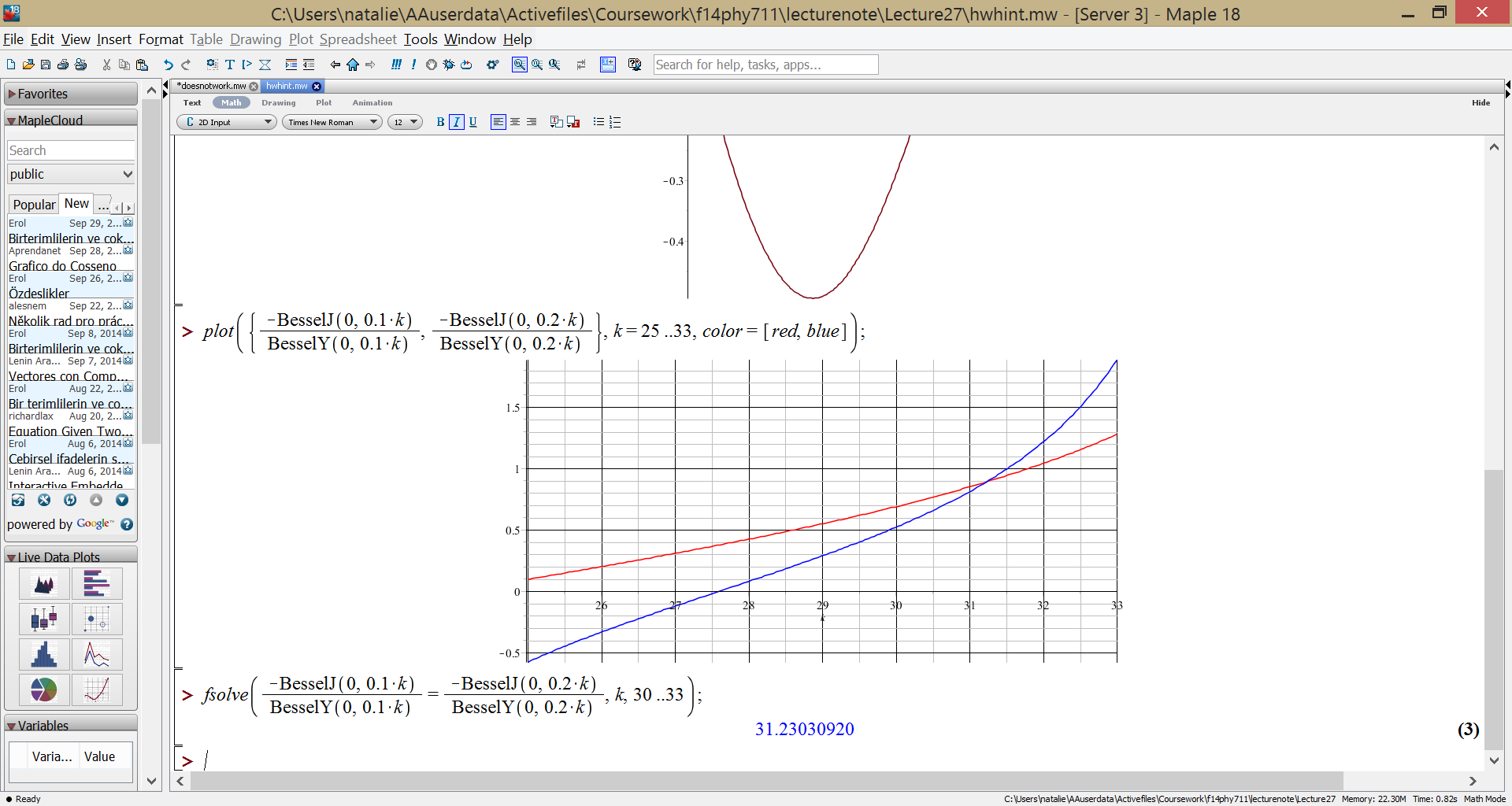 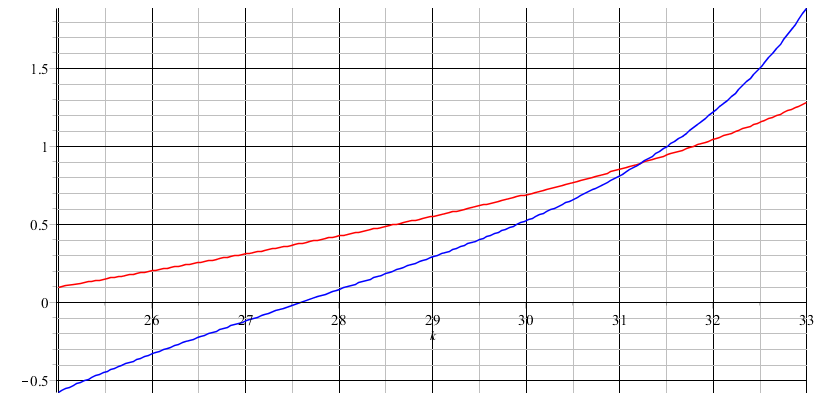 PHY 711  Fall 2014 -- Lecture 27
10/29/2014
22